450 Rally  Maintenance manuals
First Edition (February 2023)

This maintenance manual is copyrighted by TIBET NEW SUMMIT MOTORCYCLE CO.,LTD.

The contents and pictures of this maintenance manual are for reference only, please refer to the actual.
English
version
1
Introduction 
      This motorcycle manual provides the reader with a detailed introduction to the basic structure, operating principles, disassembly and overhaul, and troubleshooting methods of the 450 Rally motorcycle. It also introduces the technical specifications, performance parameters and maintenance adjustment data of this model. It is hoped that this manual will provide technical support and guidance to the users and after-sales service personnel of Kaiyue motorcycles. 
       The technical specifications, performance parameters and maintenance adjustment data indicated in this manual are based on the latest status. Please note that any subsequent improvements made by the Company to this model may not be in accordance with this manual without prior notice. We sincerely hope that you will give us your valuable opinions and suggestions on the design, manufacture and quality of this model, and inform us for timely improvement. 
       All the information, charts and various data and performance indexes published in this manual are available until the printing of this manual. Please understand that TIBET NEW SUMMIT MOORCYCLE CO.,LTD., reserves the right to make changes to this manual without prior notice. Any part of this manual is the copyright of TIBET NEW SUMMIT MOTORCYCLE CO.,LTD. Otherwise, they will be held criminally and legally responsible. 
       Due to the limited level of the editor, there are inevitably errors and omissions in this manual, so please criticize and correct 
TIBET NEW SUMMIT MOORCYCLE CO.,LTD. 
Address: No. 2, Xiangyu Road, Shuangfengqiao Street, Yubei District, Chongqing
Customer service hotline :023-67842884
        For more information, please visit our website at www.colovemotor.com
English
version
2
Contents
Introduction
Chapter 1 Overview ....................................................................................................... 1  
Chapter 2 Basic information ....................................................................................... 3
Chapter 3 Regular maintenance and adjustment .............................................. 28
Chapter 4 Frame, body trim, exhaust system ...................................................... 72 
Chapter 5 EFI ................................................................................................................... 89  
Chapter 6  Fuel System .............................................................................................. 124  
Chapter 7 Cooling System ........................................................................................ 139
Chapter 8 Engine ......................................................................................................... 150
Chapter 9  Cylinder head assy ................................................................................ 158
Chapter 10 Cylinder block and piston ................................................................. 169
Chapter 11 Clutch, driving gear, overrunning clutch, oil pump, gearshift              mechanism ..................................................................................................................... 175 
Chapter 12 Magneto and balance driving and driven gear ......................... 187 
Chapter 13 Crankcase, crankshaft, variable speed drive, balance shaft ... 193
Chapter 14 Front wheels, suspension, steering ................................................. 199  
Chapter 15 Rear wheel, suspension........................................................................ 216 
Chapter 16 Hydraulic brake system ....................................................................... 223 
Chapter 17 ABS ............................................................................................................. 234
Chapter 18 Electrical parts ........................................................................................ 249
Chapter 19 Circuit schematic diagram ( factory ediion)..................................272
Chapter 20 Circuit schematic diagram (regular edition)..................................273
English
version
3
*Safety labels 
*Safety Message - Precede the safety warning symbol       with one of three signal words, i.e., DANGER, WARNING, or CAUTION. The meaning of these signal words is:
If you do not follow the instructions, death or serious injury will result. 
 Failure to follow instructions may result in death or serious injury. 
If you do not follow instructions, you may be injured.

Instructions - How to properly and safely service this vehicle
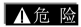 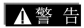 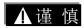 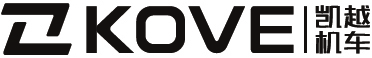 Chapter 1
How to use this manual
This manual describes the maintenance procedures for the 450 Rally. 
    Chapter 2 and 3 apply to the entire motorcycle. Chapter 4 describes the procedures for removing/installing components that may be used to perform the services described in the following sections. Chapter 3--Chapter 19 describe the motorcycle's components, grouped by location. If you are not familiar with this motorcycle, please read the technical characteristics in Chapter 2. Follow the recommendations of the maintenance schedule (Chapter 3) to ensure that the motorcycle is in optimum operating condition and that emission levels meet domestic environmental requirements, then go to the table of contents on the first page of that section. Most sections begin with program sets or system descriptions, maintenance information and troubleshooting. Detailed procedures are given on the next few pages. Refer to each section for troubleshooting based on the fault or symptom.
        Your safety and the safety of others is very important. To help you make informed decisions, we have provided safety information and other information in this manual .
        You must use your own good judgment. You will find important safety information in various forms, including.
English
version
1
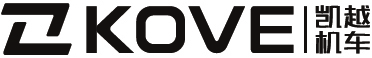 Symbol
   The symbols used in this manual represent specific repair procedures. If additional information related to these symbols is required, it will be explained in detail in the text without using these symbols
English
version
2
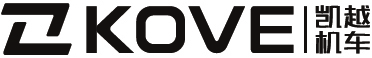 Basic information
1 Maintenance rules ................................................................................................. 4 
2 Model identification .............................................................................................. 5 
3 Basic information ................................................................................................... 6
4 Torque value - engine part ............................................................................... 13
5 Torque value - body part .................................................................................. 15
6 Lubrication and sealing point - Engine part................................................ 26
7 Lubrication and sealing point - body part................................................... 27
English
version
3
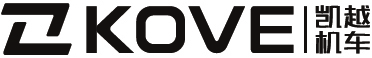 Maintenance rules
Please use genuine or KOVE recommended parts and lubricants or their equivalents for the KUVE. Parts that do not meet KOVE's design specifications may damage the motorcycle.
Use special tools designed for this product to avoid damage and incorrect assembly.
Use only metric tools when servicing the motorcycle. Metric bolts, nuts and bolts are not interchangeable with imperial fasteners.
Use new gaskets, O-rings, cotter pins and locking plates when reassembling.
When tightening bolts or nuts, start with large diameter or inner bolts. Then tighten in diagonal increments to the specified torque, unless a specific sequence is specified.
Clean parts with cleaner when disassembling. Lubricate all sliding surfaces before reassembly.
After reassembly, check all parts for proper installation and operation.
Route all wires as shown in the cable and cableway wiring.
Do not bend or twist control cables. Damaged control cables will not work properly and may become stuck or tangled.

Abbreviations
    Throughout this manual, the following abbreviations are used to identify the respective components or systems.
English
version
4
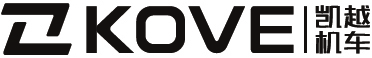 Model identification
factory edition-⑴ regular edition-⑵
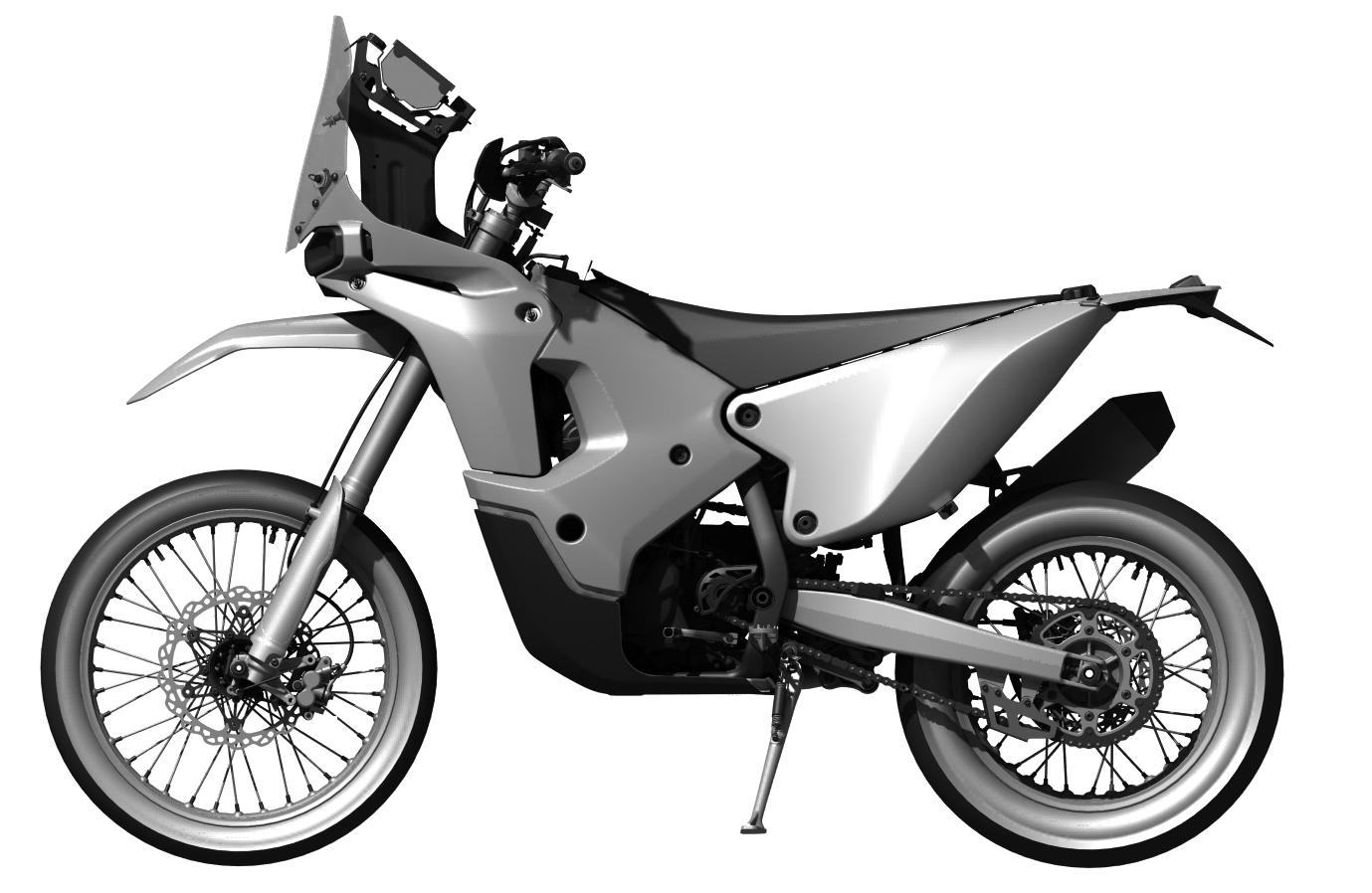 ⑴
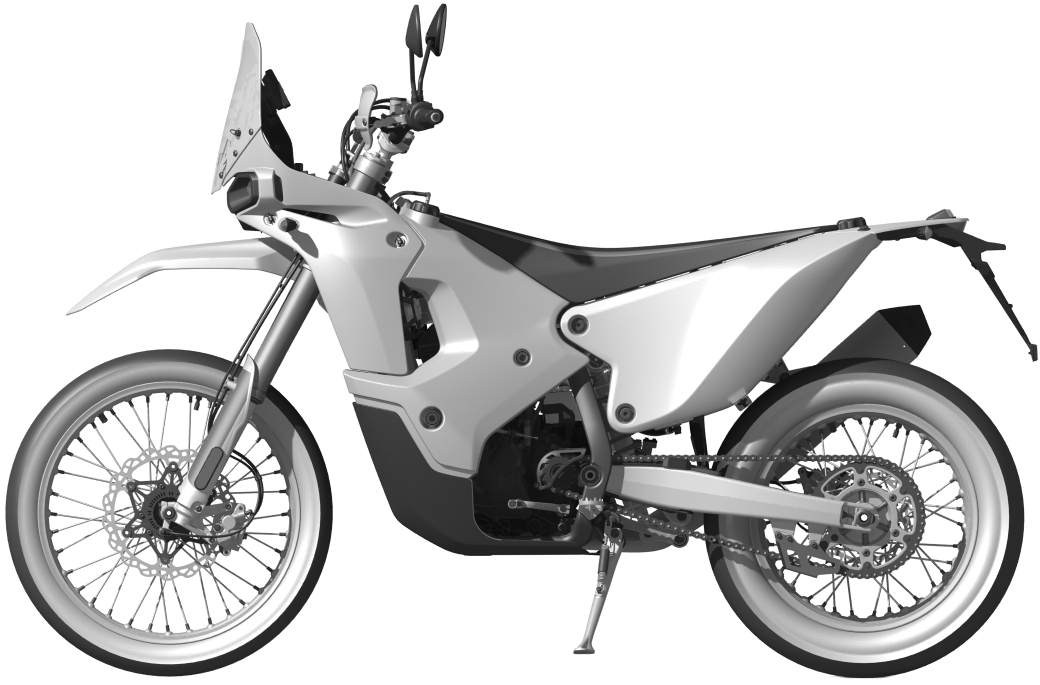 ⑵
English
version
5
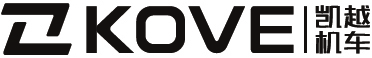 Basic information
English
version
6
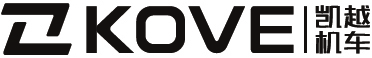 EFI specification   Measurement units：mm
Ignition system specification Measurement units：mm
Electric starter specifications Measurement units：mm
English
version
7
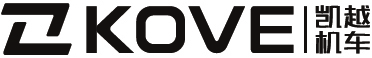 Start motor brush length
cooling system
Lubrication system specification
English
version
8
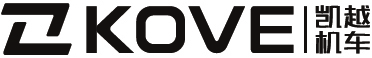 Engine cylinder head/valve specification Measurement units：mm
Cylinder body and piston specifications Measurement units：mm
English
version
9
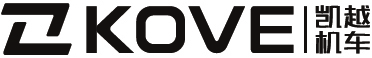 Shift fork/shift fork shaft/crankshaft/balance shaft specifications Measurement units：mm
Clutch/oil pump specifications Measurement units：mm
English
version
10
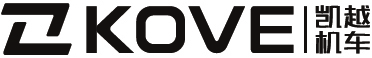 Front wheel/suspension/steering specifications
Rear wheel/suspension specifications
Battery/charging system specifications
English
version
11
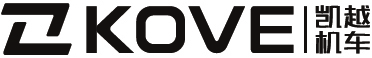 Hydraulic brake specification  Measurement units：mm
Light/meter/switch specification
灯/仪表/开关规格
English
version
12
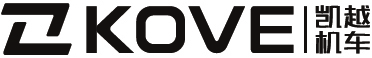 Torque value - engine part
Listed below are the specifications apply to the specified torque fasteners. Other should tighten to the above standard torque values. 
The standard torque value
Engine torque value
Cooling system torque value
Cylinder head and valve torque
English
version
13
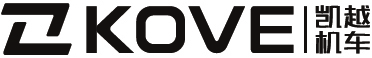 Clutch and shift mechanism torque
Magneto and starting clutch torque
Box and driveline torque
Torque value of crankshaft, piston, cylinder block and balance shaft
English
version
14
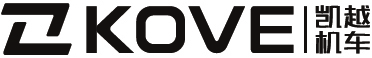 Torque value - body part
Note: The following standard parts are for regular edition models only
English
version
15
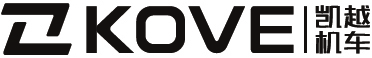 English
version
16
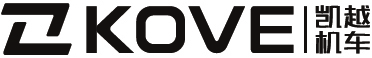 English
version
17
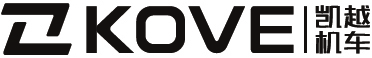 English
version
18
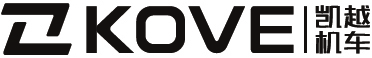 Note: The following standard parts are for factory edition models only
English
version
19
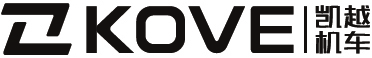 English
version
20
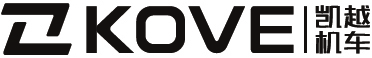 English
version
21
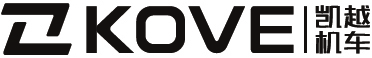 English
version
22
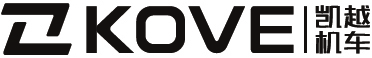 English
version
23
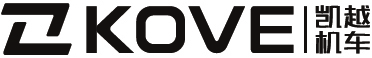 English
version
24
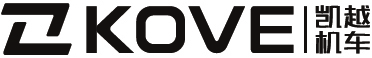 English
version
25
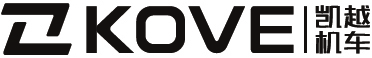 Lubrication and sealing point - Engine part
English
version
26
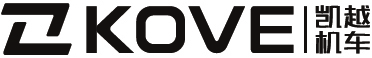 Lubrication and sealing point - Body part
English
version
27